LA   STORIA  DEL   RISO
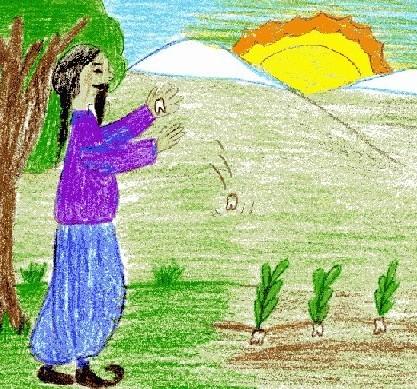 Una leggenda cinese antichissima narra che, di fronte all’ennesima terribile carestia, il buon Genio della campagna, impotente e disperato perché non sapeva sfamare il popolo, si strappò i denti e li gettò al vento. Finirono in una palude dove si trasformarono in semi e i semi diventarono tante piantine verdi, i cui frutti, tolta la buccia, erano migliaia di chicchi di riso e per la loro brillante bianchezza ricordavano i denti dello spirito benefico. Così sarebbe nato secondo i cinesi il prezioso cibo che da allora non ha smesso di consolare le loro mense e quelle di tutto l’Oriente
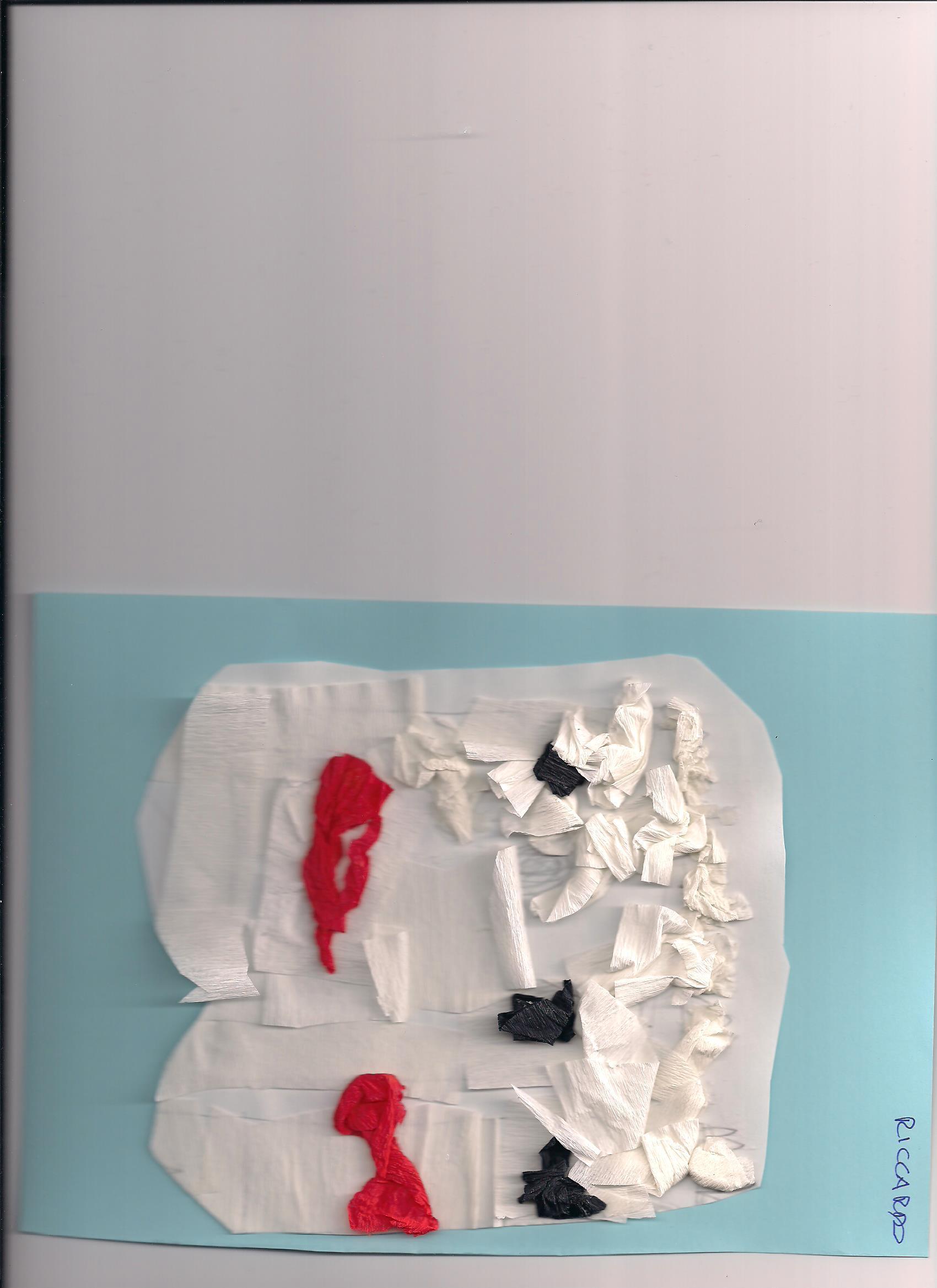 I   DENTI  DEL
    SAGGIO
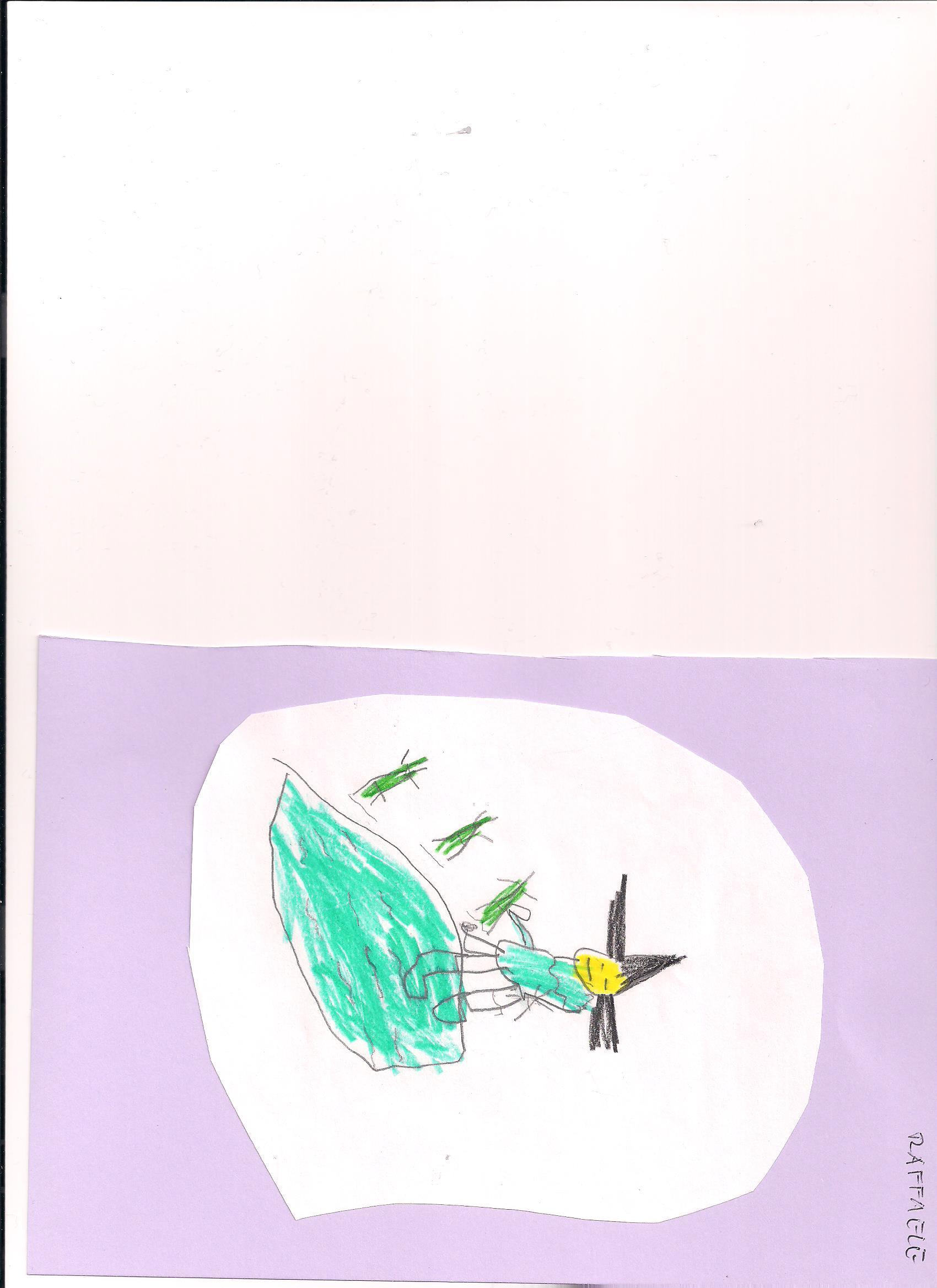 IL   SAGGIO  SEMINA   LE  PIANTINE  DI  RISO
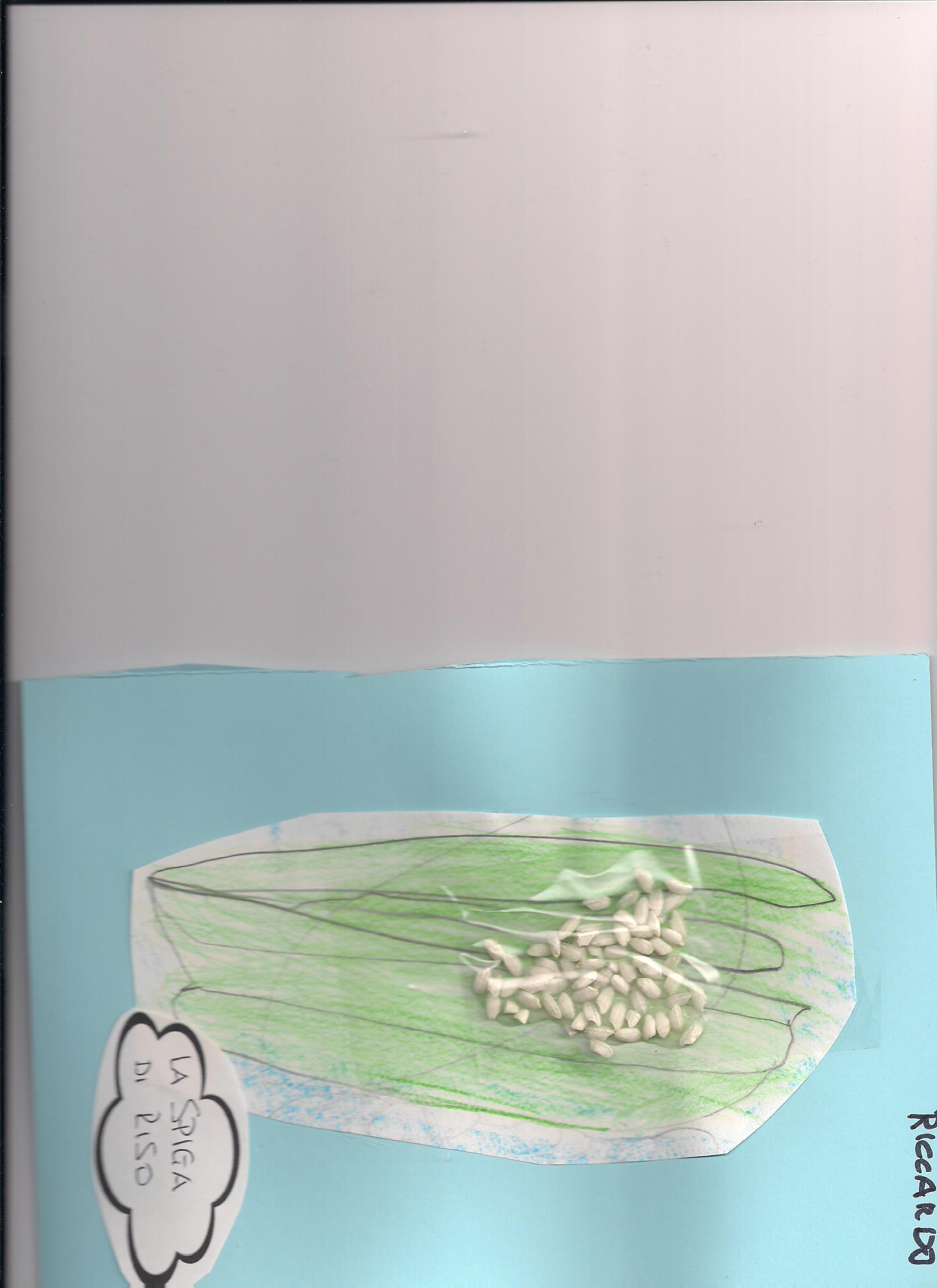 SPUNTANO  I  CHICCHI  DI  RISO
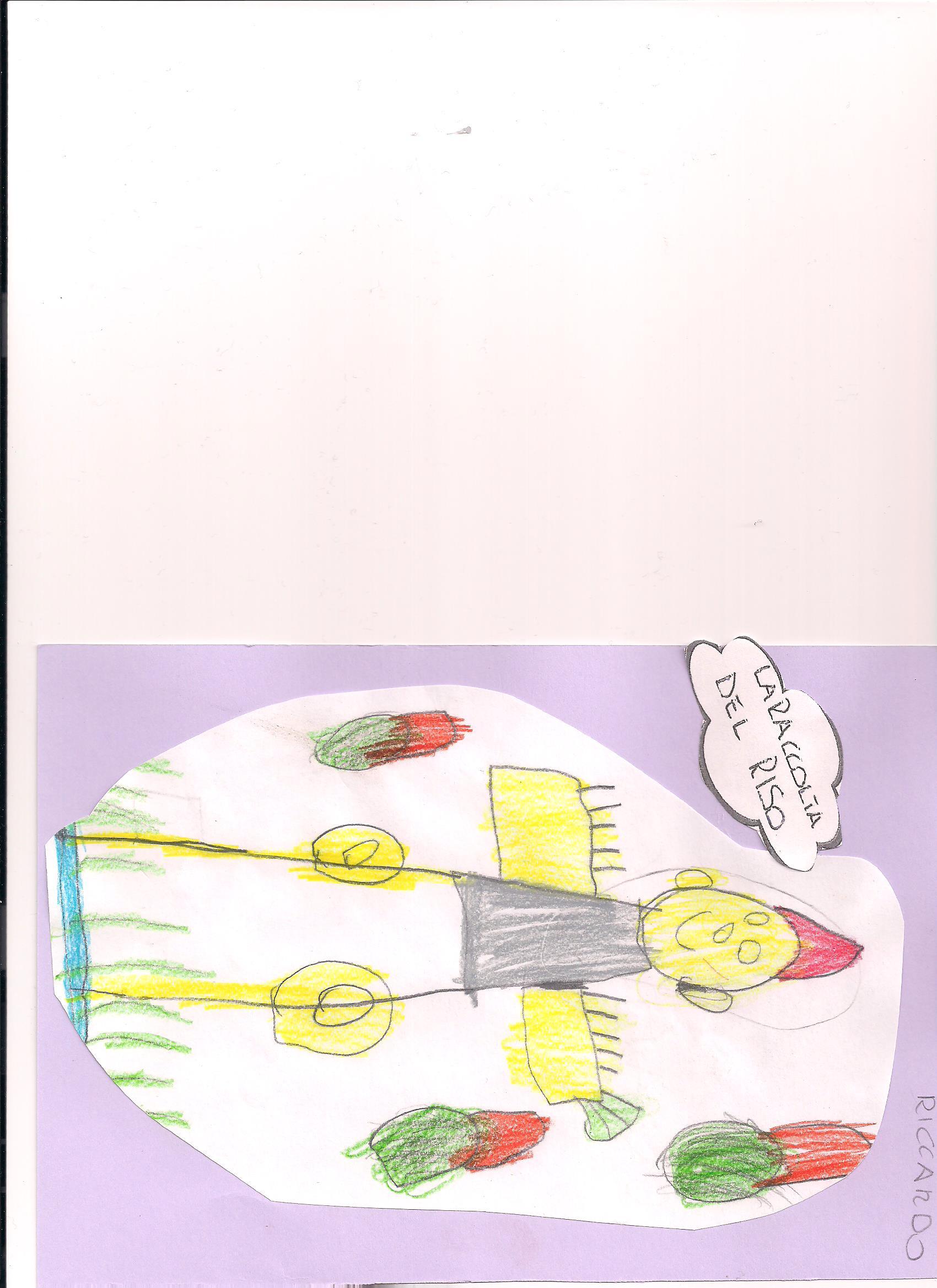 ADESSO  IL  RISO  SI  PUO’
RACCOGLIERE
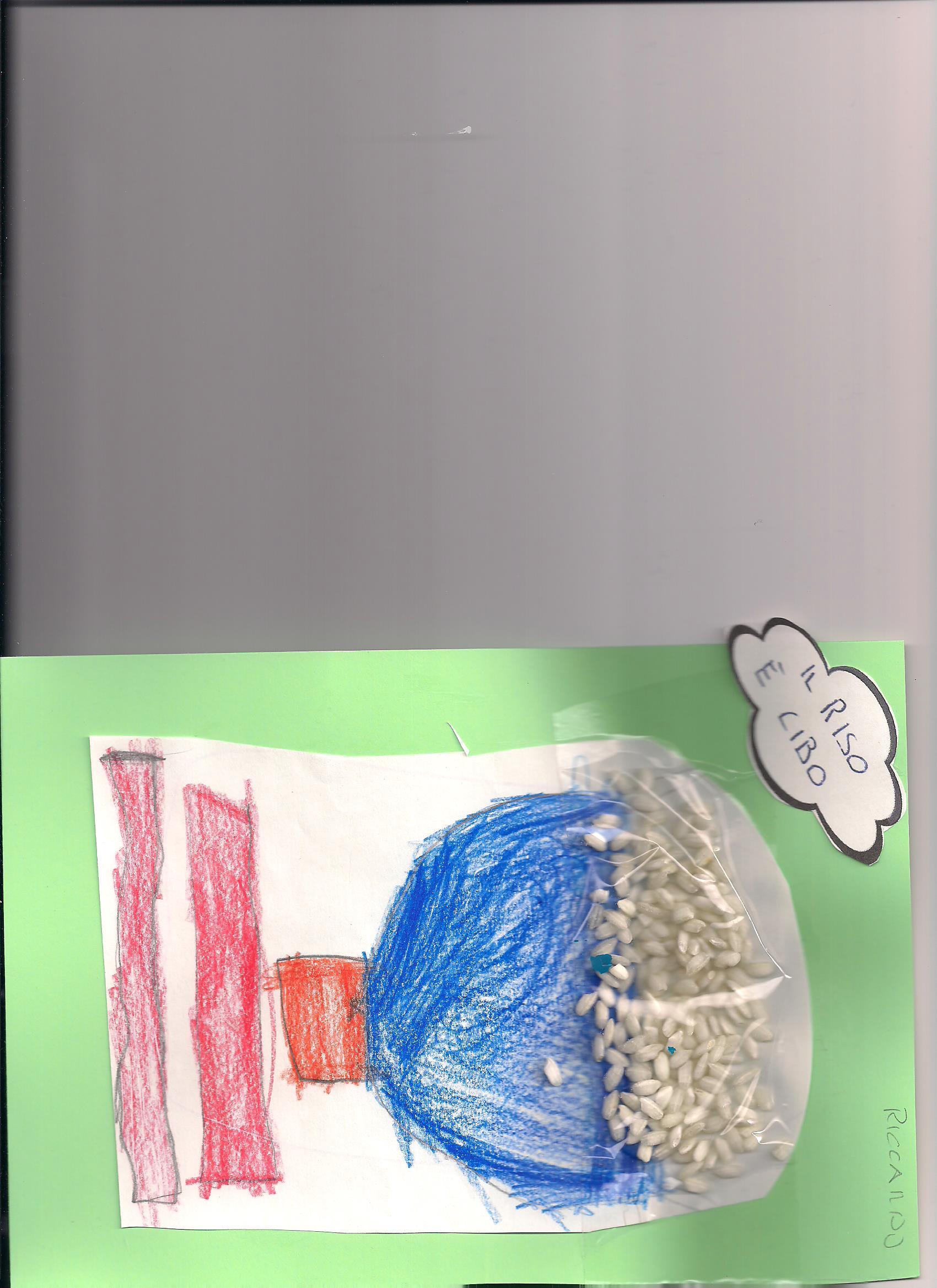 IL  RISO  E’  CIBO